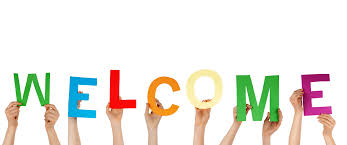 Teacher’s identity
Chumki Das
Assistant teacher
Gonabelai Govt.Primary School
Vekatmary, Rampal, Bagherhat
E-mail: chumkidas2002@gmail.com
Cell phone Number-01718829182
Class-5
Subject-English
Unite-7
Lesson 1-2
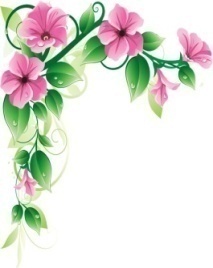 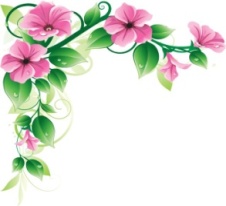 Dear students-
Now, try to say about the following pictures.
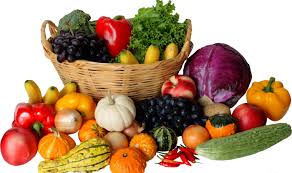 Why do we eat this food?
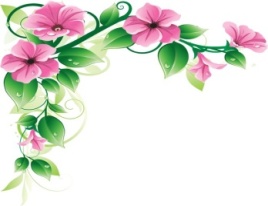 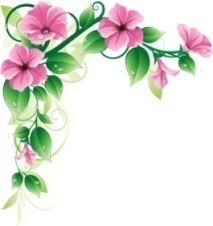 If we eat this food, we will be healthy.
Today’s our lesson is
Be healthy
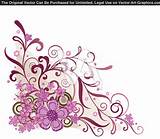 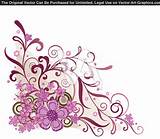 LEARNING OUTCOMES
By end of the lesson students will be able to---
1. carry out simple commands and instructions.
2. Understand the new words and meaning them.
3.write answer the simple questions.
4. write a short and simple composition.
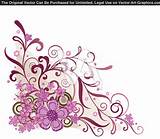 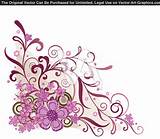 Teacher’s loud reading and discuss the lesson
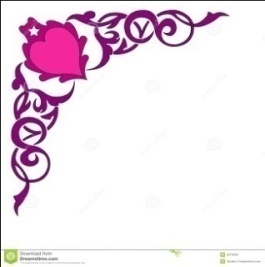 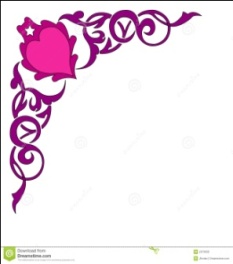 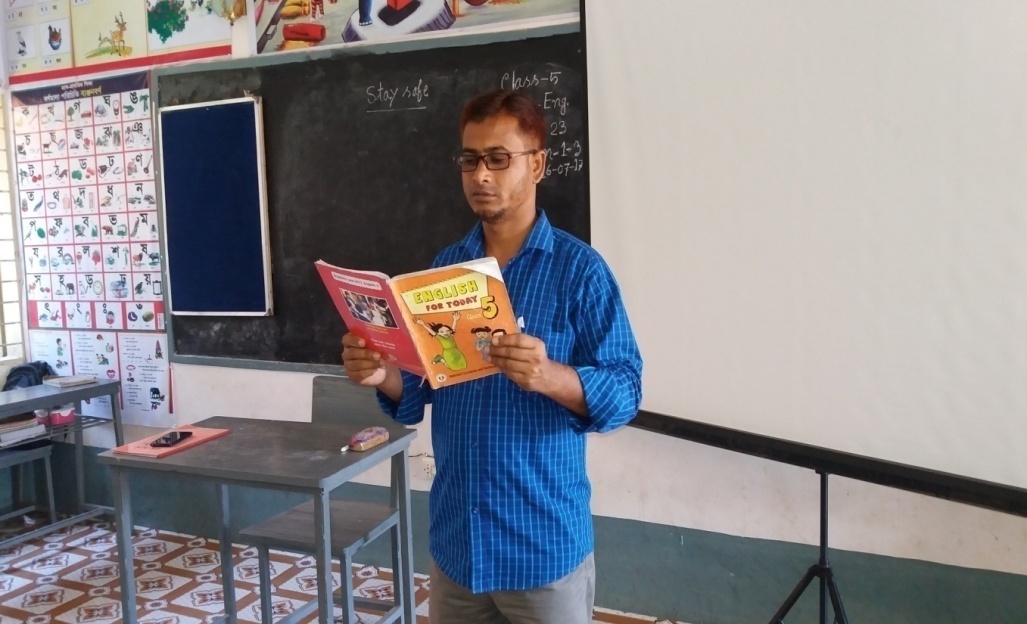 Open you EFT book at page 26.
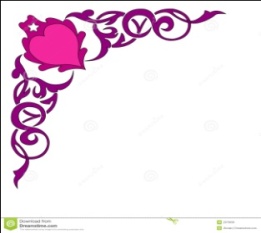 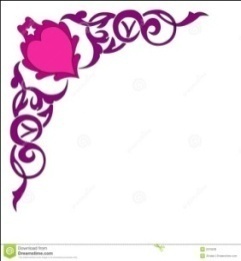 I am putting some chocolate on my ice-cream. Ice-cream is delicious with chocolate.
What ara you doing, Nasreen?
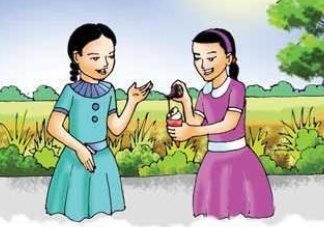 Sima
Nasreen
Well, it looks good, but you shouldn’t eat a lot of chocolate or ice-cream.
Of course! I don’t eat them regularly.
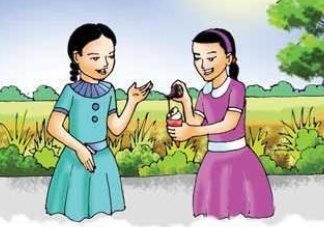 Sima
Nasreen
Individual  work
Let’s find out the new words and meaning them.
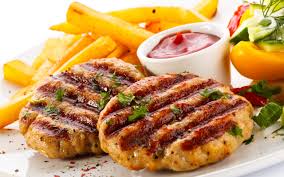 Delicious
Tasty
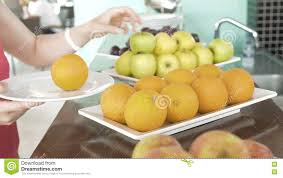 Placing
Putting
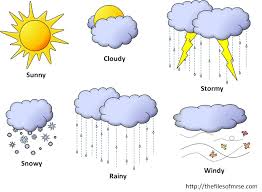 Weather
Climate
Oh, fruits and vegetables. I love pineapples and bananas. They are my favourites. I eat cucumbers and lettuce a lot, too.
What kind of food do you eat regularly?
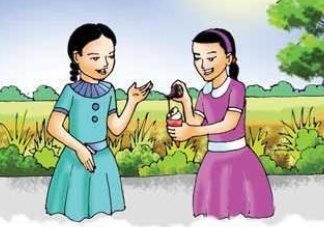 Sima
Nasreen
I eat fruits and vegetables every day. Carrots and tomatoes are my favourites, but I also like strawberries and bananas.
Would you like to try some of my ice-cream with chocolate? We should eat it quickly. It will melt soon in this hot weather.
Ok,! Thanks
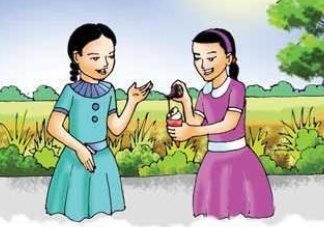 Sima
Nasreen
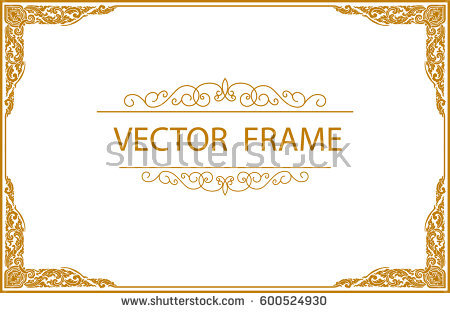 Pair work
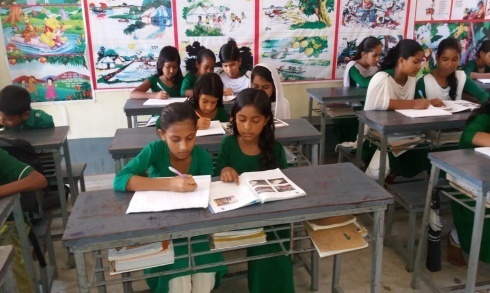 Answer the questions:
1. What is Sima’s favourite food?
2. What does Nasreen  eat a lot?
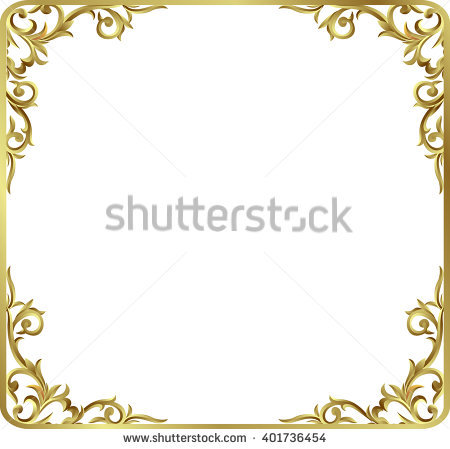 Group work
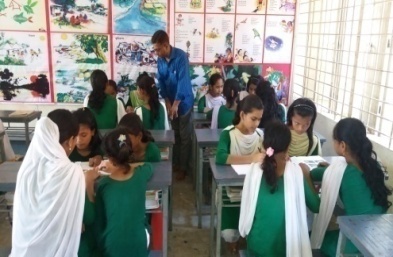 All groups work is same.
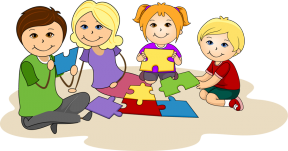 Group -1
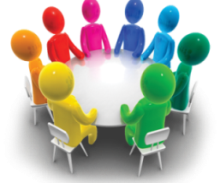 Group -2
Write a short composition 'on healthy food’ at least in five sentences.
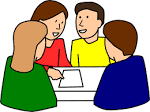 Group -3
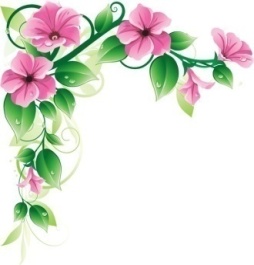 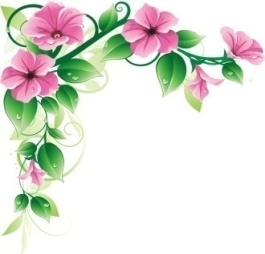 Student’s loud reading help by teacher
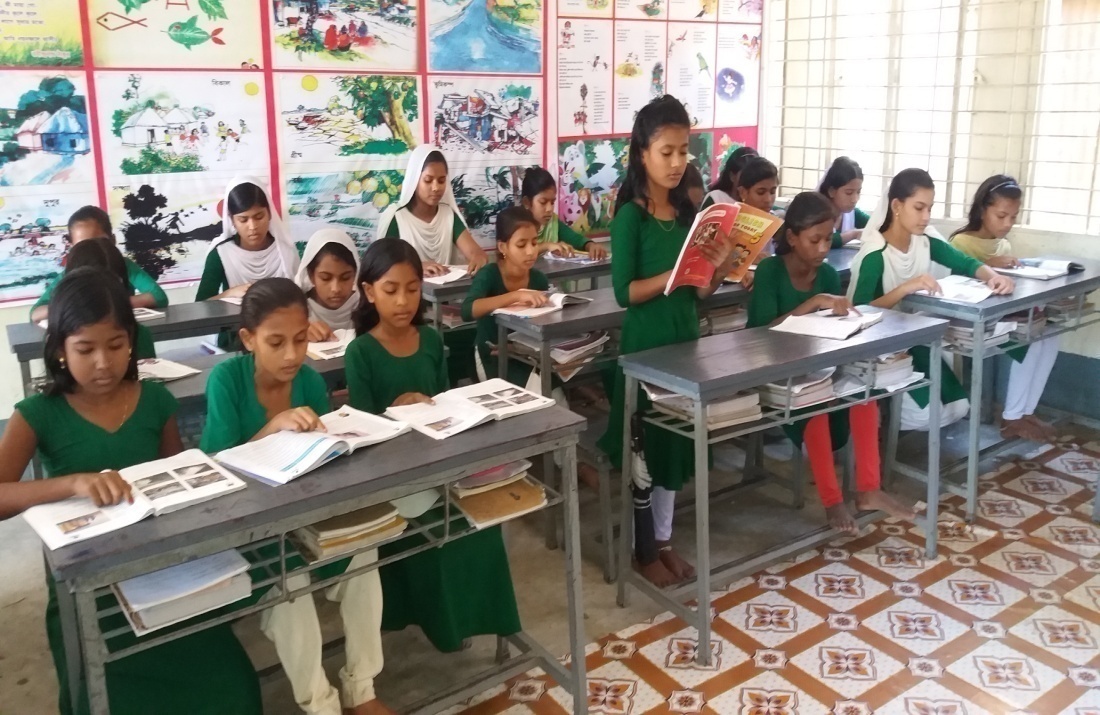 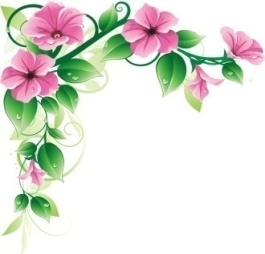 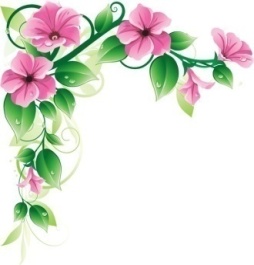 Evaluation
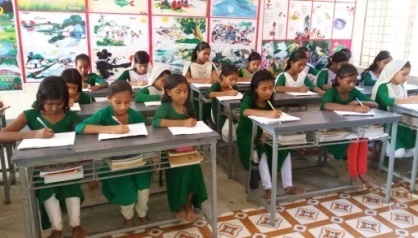 Fill in the blanks.
Matching
is putting
a. Nasreen                  some chocolate on Sima’s ice-cream.
b. It             good.
 c. It is                , too. 
d. But none should        a lot of chocolate or ice-cream.
e. Sima tells Nasreen not           too much chocolate or ice-cream.
looks
delicious
eat
to eat
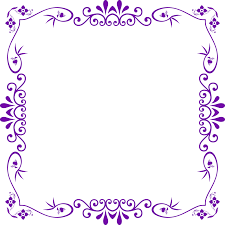 Home work
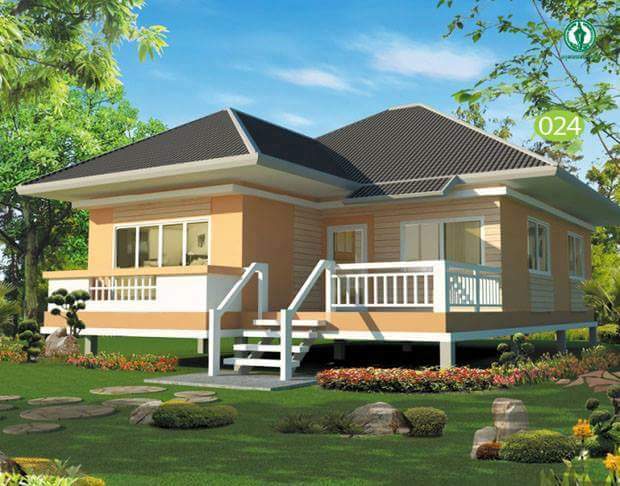 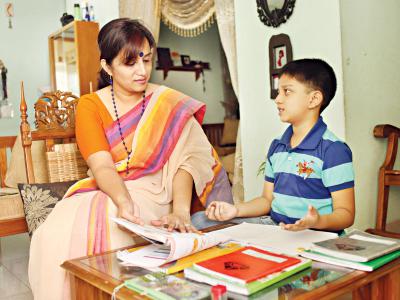 Tomorrow you will be write 5 items name of healthy food.
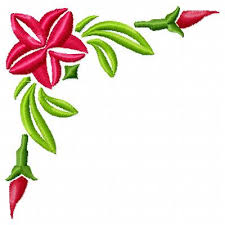 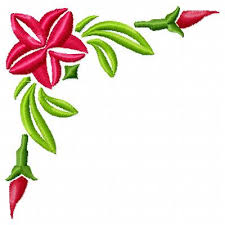 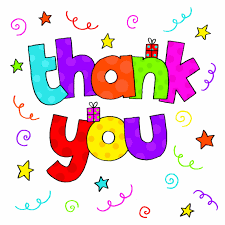 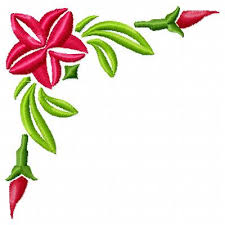 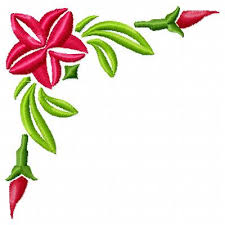